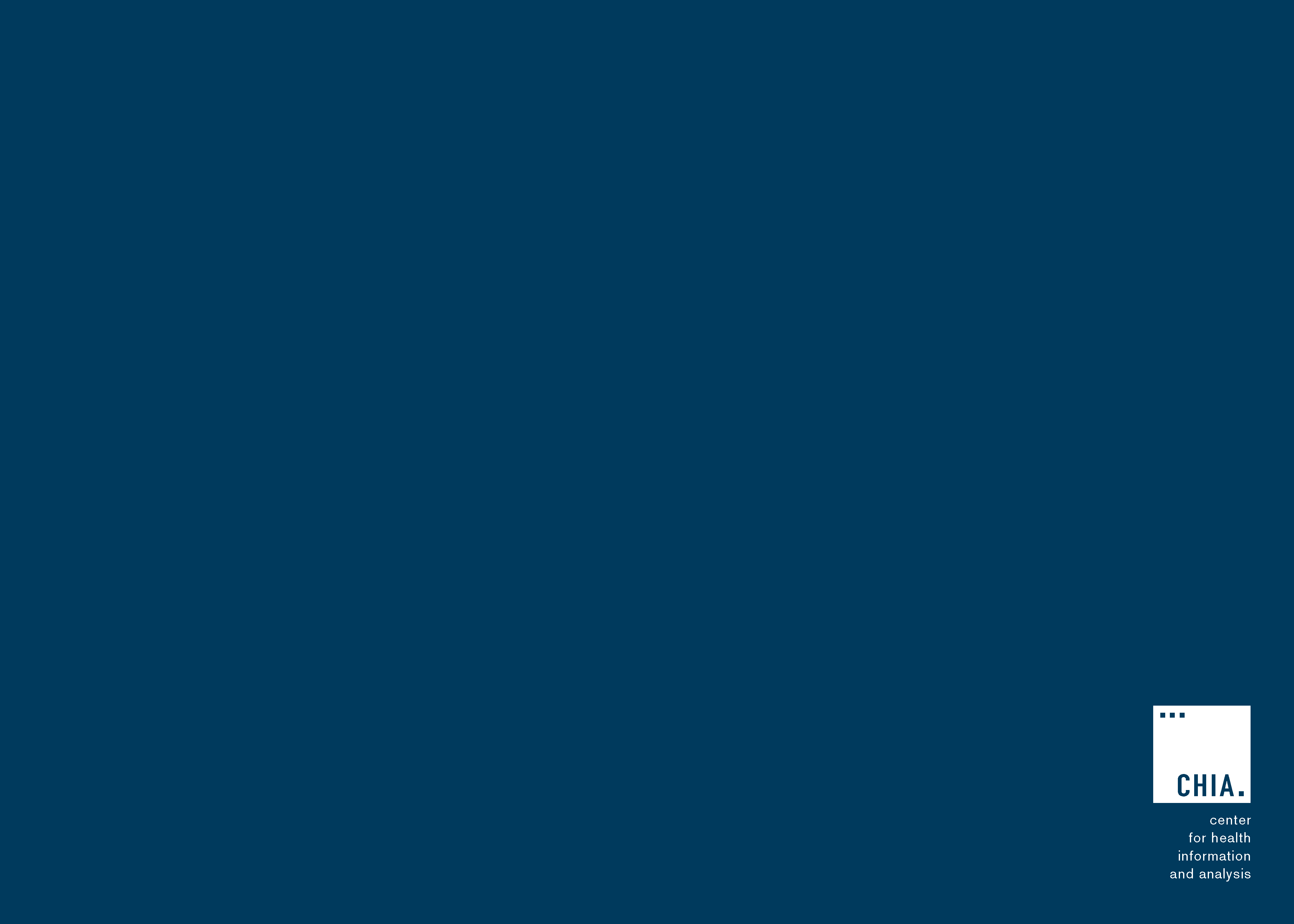 Massachusetts All-Payer Claims Database:Technical Assistance Group (TAG)
July 11, 2017
Agenda
APCD Version 6.0

Annual Premiums Data Request and Enrollment Trends Updates

Housekeeping Items

Wrap Up
Intake APCD Version 6.0
Intake APCD Version 6.0
July 2017 – continue testing for File Secure

August 2017 – edit testing for MA APCD Intake 6.0

September 2017 – both July 2017 and August 2017 production data due at CHIA (this means a one month delay on submission of July data)

All V6.0 files must be sent using File Secure
Intake APCD Version 6.0
File Secure rolled out to all APCD submitters at the end of June

Contact our help desk with any issues (include screenshot of error if possible). Email: CHIA-DL-Data-Submitter-HelpDesk@MassMail.State.MA.US

CHIA compiling File Secure/SFTP FAQ to share with carriers
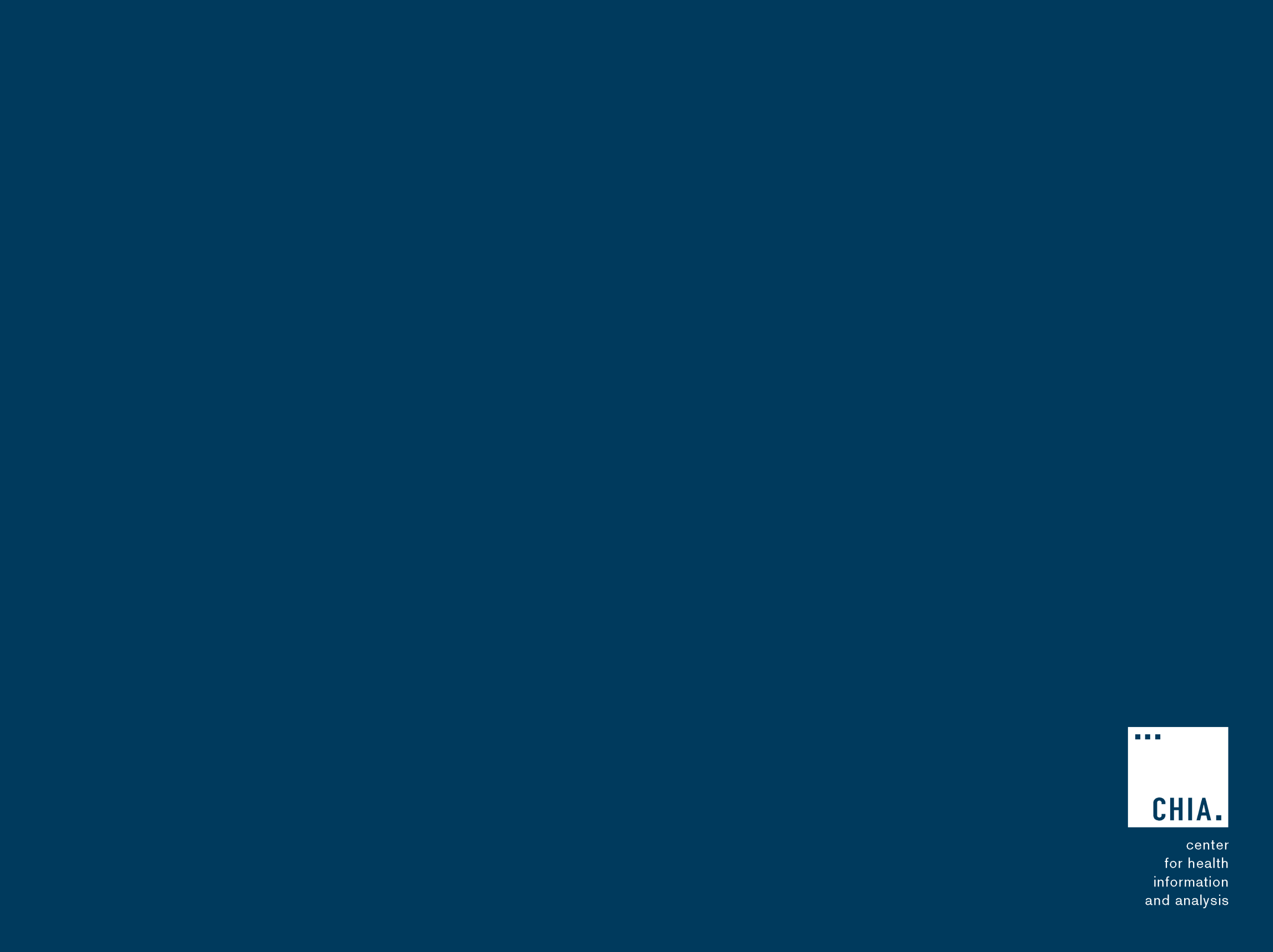 CHIA Reporting Updates:
Annual Premiums Data Request 
and Enrollment Trends
Ashley Storms  |  Analytic Reporting Manager
Lauren Almquist  |  Manager of Analytics
July 11, 2017
Annual Premiums Data Request
Annual Premiums Data Request Update
Thank you for participating in the 2017 Annual Premiums Data Request. Payer data is currently being incorporated into CHIA’s 2017 Annual Report on the Performance of the Massachusetts Health Care System.

Payers with merged market (individual and/or small group) plans: please add available 3R* transfer amounts for 2016 to your completed data submission workbooks and submit to Dianna Welch by July 17, 2017.
2016 risk corridor payments need not be included at this time.

All data submitters: please respond to any outstanding data questions, including any requested resubmissions, by July 17, 2017.
*Risk adjustment, risk corridors, reinsurance
Annual Premiums Data Request Timeline
Enrollment Trends
Enrollment Trends Update
Thank you to all who reviewed MA APCD data for the upcoming Enrollment Trends report. Your support is critical for the reporting of accurate and timely enrollment data.

The next Enrollment Trends report will be released in August 2017.
Enrollment Trends Timeline
Contact Information
For Annual Premiums technical questions and data submission:
Contact Dianna Welch at dianna.welch@oliverwyman.com

For Annual Premiums reporting and general questions:
Contact your CHIA liaison and Ashley Storms at ashley.storms@state.ma.us

For Enrollment Trends questions:
Contact your CHIA liaison and Lauren Almquist at lauren.almquist@state.ma.us
Housekeeping Items
Member Month Tracker reports:
April 2017 last report requiring signoff (by 7/19)
May 2017 final report – no signoff required


DOI Reporting:
Q1 2017 Membership signoff  due 7/14
Feedback on initial Utilization reports due 7/17
During upcoming bi-weekly calls, CHIA staff available to answer questions
Next Meetings
August 8, 2017 @ 2:00 pm

September 12, 2017 @ 2:00 pm
Questions?